Муниципальное дошкольное образовательное учреждение «Детский сад № 4 р.п. Семибратово»
ПРЕЗЕНТАЦИЯ 
к НОД в средней группе
«Сказки из лукошка»
по мотивам сказок народов России


Подготовила воспитатель
Блескина Светлана Александровна
первая квалификационная категория


р.п. Семибратово
2019 г.
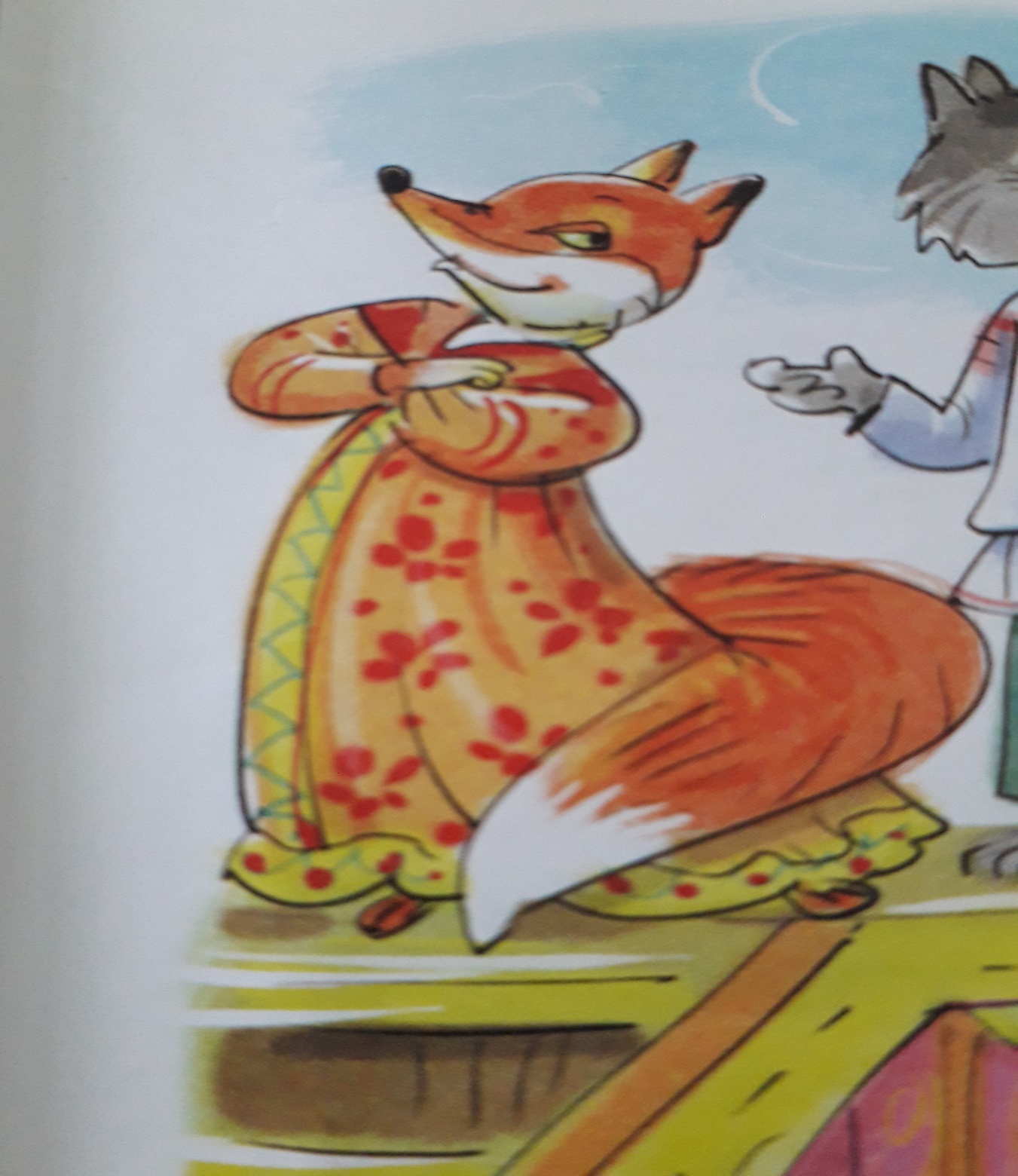 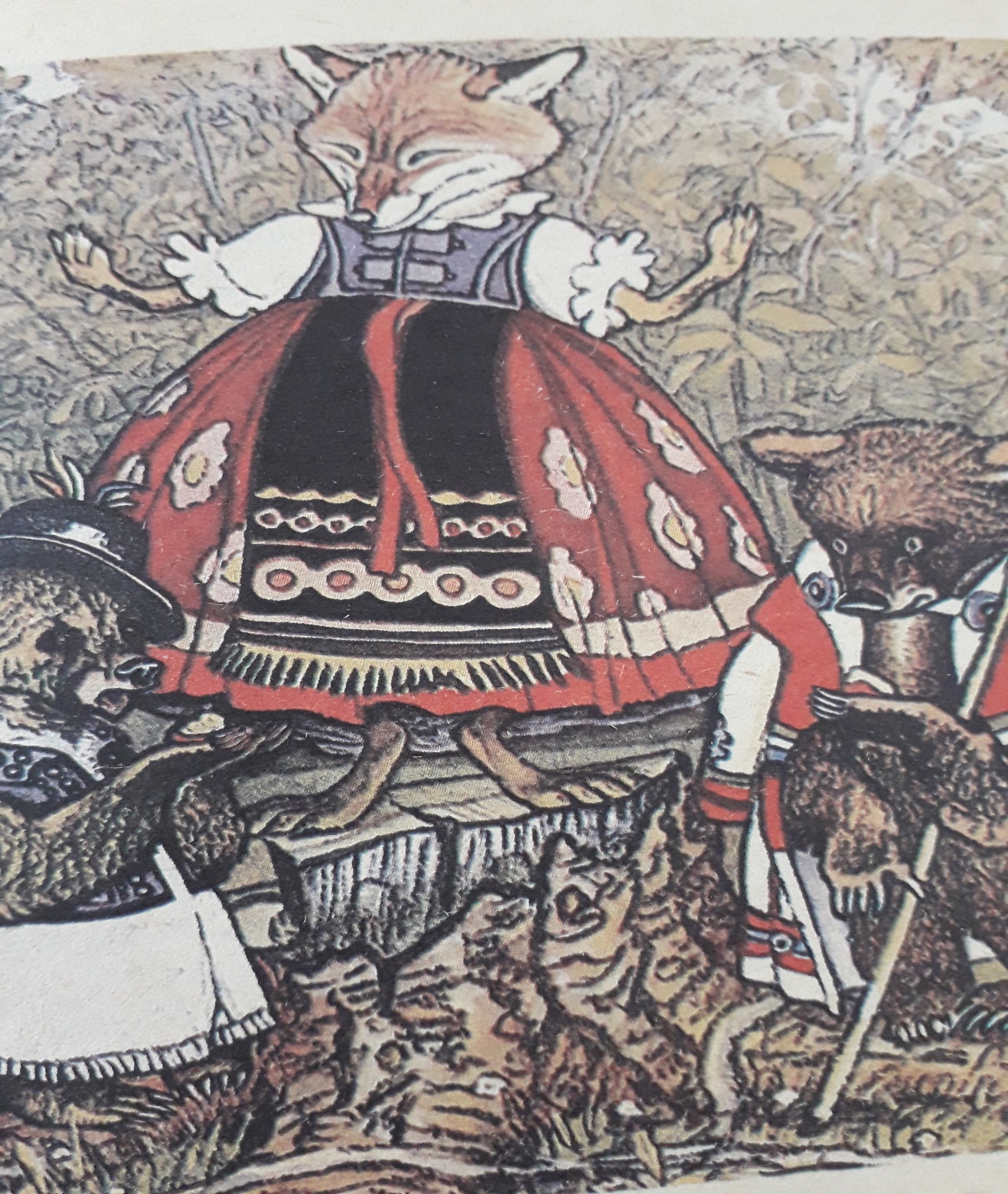 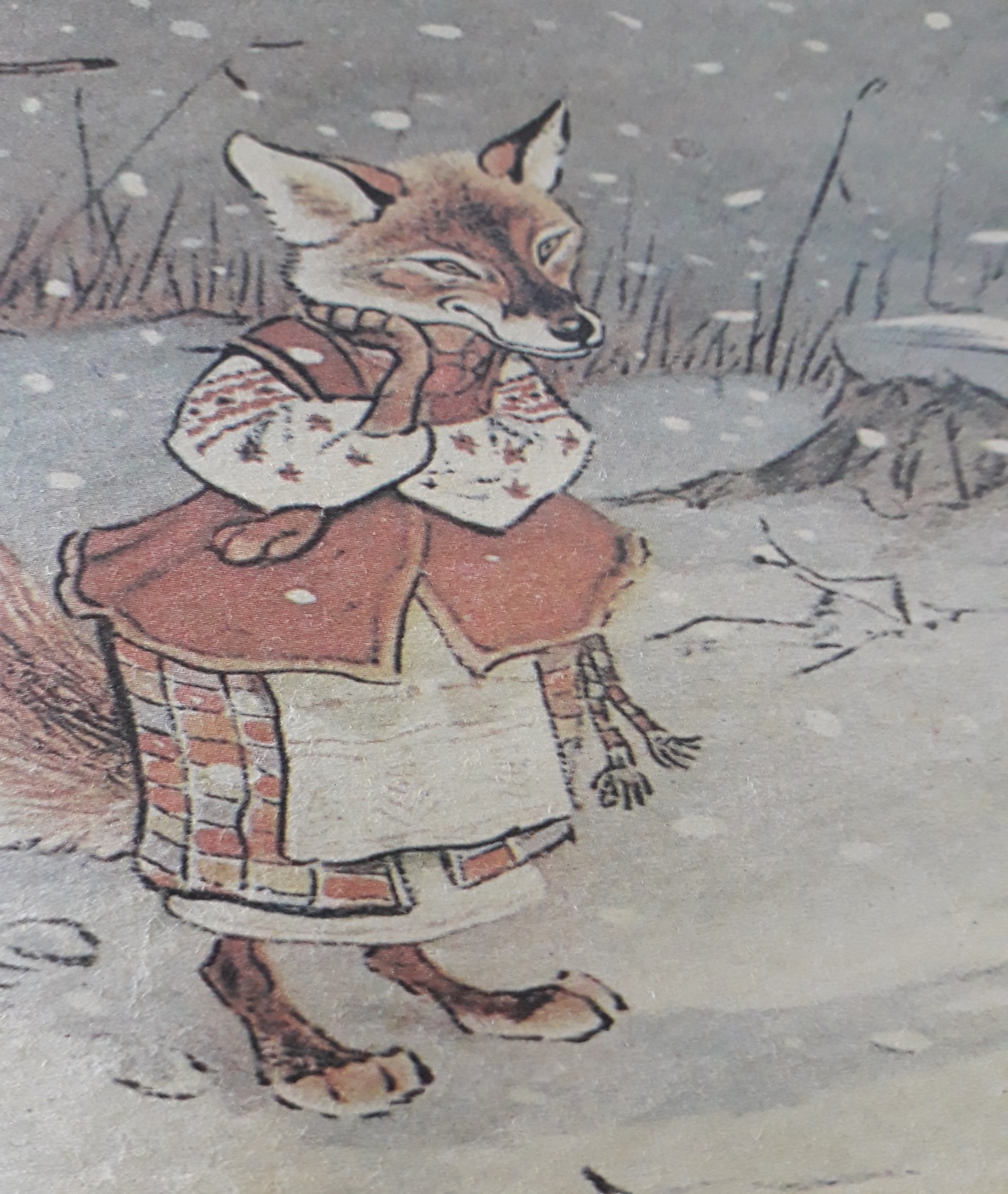 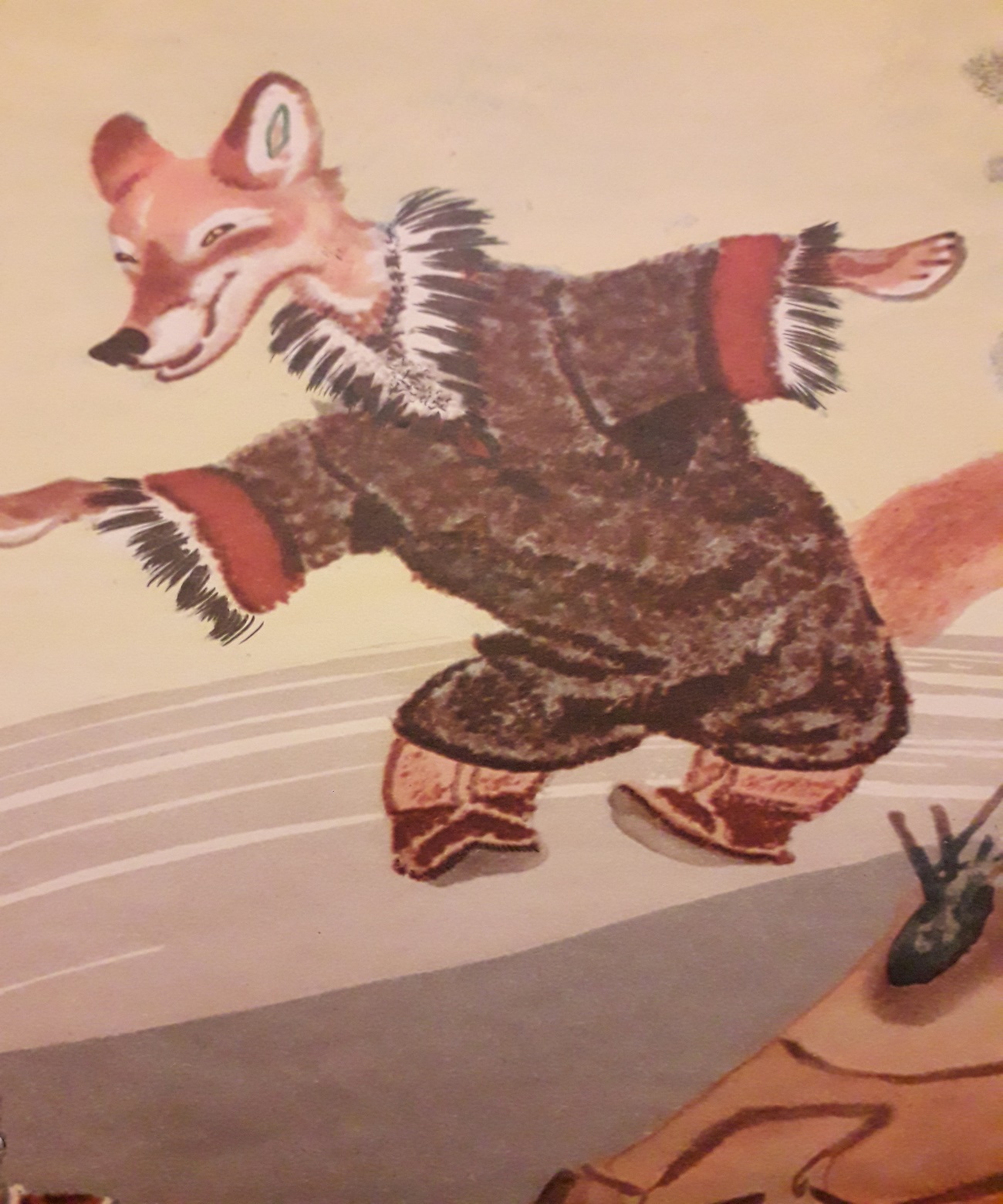 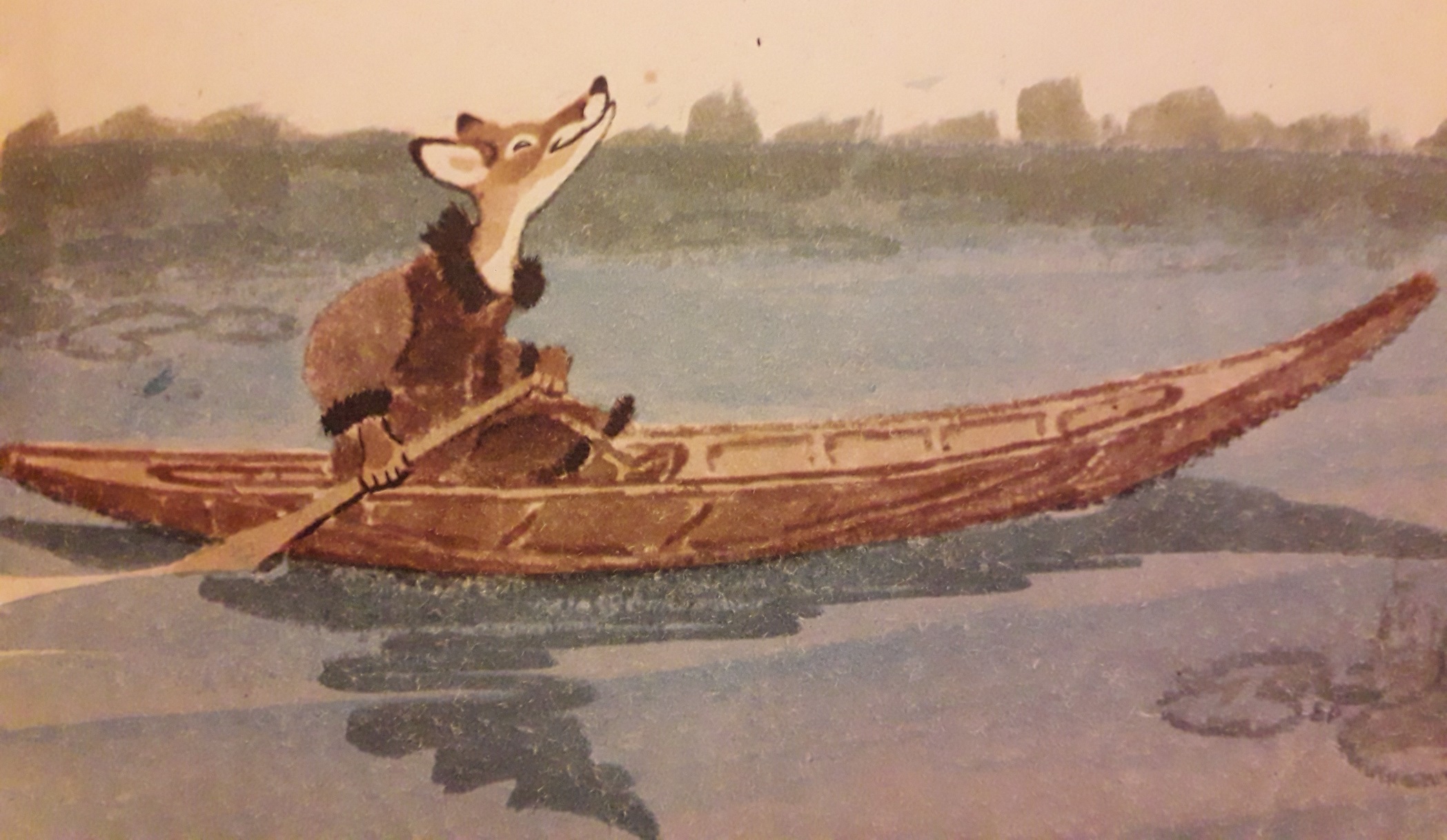